Наконец-то свободен
Девять практических шагов для освобождения от порнографической зависимости 
ноябрь 2021 №1
Изменяющая благодать
Благодать как основание в противостоянии порнографии 
Римлянам 3:21-25
Благодати никогда не может быть слишком много. Наоборот есть опасность принимать благодать как само собой разумеющееся и не думать как практически применить благодать. 
Heath Lambert, Finally free
Изменяющая благодать
Прощающая благодать
Колосянам 2:13-14
Каждая измена с сексуальными образами и любая нечистота в сердце, жадный взгляд на порнографию, все наши похотливые желания как и любые другие грехи оплачены Христом его смертью за грешников. 
Heath Lambert, Finally free
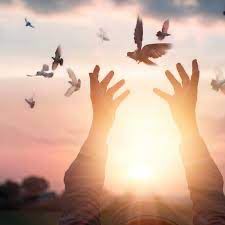 Изменяющая благодать
Изменяющая благодать 
Римлянам 6:4
Многие искренне просят о прощении за свои грехи, но затем они не знают, что делать дальше. 
Прощение грехов важно и нужно, но грешникам нужно больше чем просто прощение. Нам также нужна благодать, чтобы жить как Иисус и быть такими как Он в святости и любви.
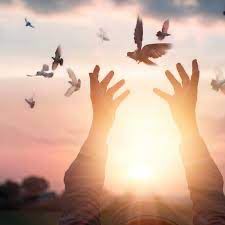 Изменяющая благодать
Божья сила трансформирующей благодати доступна вам, Но многие люди не знают как воспользоваться ее. Это как если иметь на необитаемом острове готовый и заправленный самолет и не уметь управлять им. Благодаря этой благодати вы легко можете делать то, что другие находят невозможным. 
Heath Lambert, Finally free
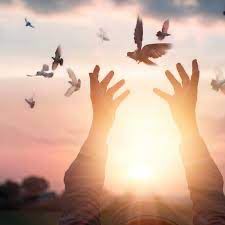 Изменяющая благодать
Покаяние и благодать
Библия описывает покаяние как процесс от греховной жизни к послушают и состоит он из трех шагов или трех «П»:
Исповедание/признать
1Иоанна 1:8-9
Принять прощение 
Просить изменяющей жизнь благодати 
Иакова 4:2
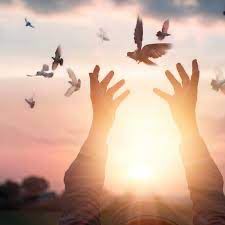 Изменяющая благодать
Нужно перестать говорить самому себе какой я плохой, но начать говорить Богу признавая свои грехи. Нужны не слова самоосуждения и угрызения, но молитва исповедания и признания своих грехов перед Богом. Говорить с собой и осуждать самого себя ничего не даст и не приведет Вас к Божьей прощающей и изменяющей благодати. 
Heath Lambert, Finally free
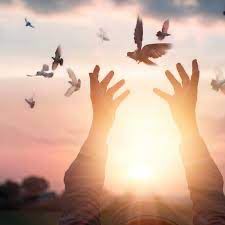 Изменяющая благодать
Ты должен рассказать все Ему. Скажи ему что ты сделал, о чем ты думал и чего хотел. Будь честен, плачь и проси его простить тебя. Проси у него благодати, чтобы быть другим. Поступая так ты не полагаешься на себя в победе над своими грехами, но приходишь к престолу благодати, где Иисус готов ответить тебе милостью и помочь тебе в твоей нужде.
Евреям 4:16
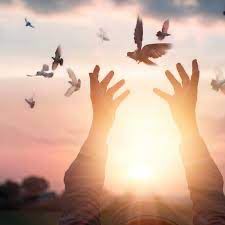 Изменяющая благодать
Надежда и благодать
Не имеет значение на сколько ужасна порнография или на сколько ужасны проблемы, среди которых вы оказались, или как глубоко вы упали потому что благодать христова сильна и тогда освободить вас. Нет такого зависимого, которого Христос не мог бы освободить и нет такой столь интенсивной битвы, которую Благодать Христова не могла бы выиграть. 
Heath Lambert, Finally free
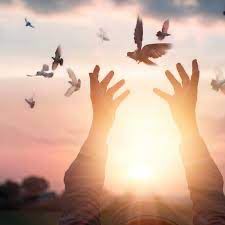 Изменяющая благодать
Надежда на изменения начинается тогда когда ты вопиешь к Богу о прощающей и изменяющей благодати. Когда ты просишь этого с верой, Он никогда не откажет тебе в этом. Это первый шаг на твоем пути освобождения от порнографии. 
Heath Lambert, Finally free
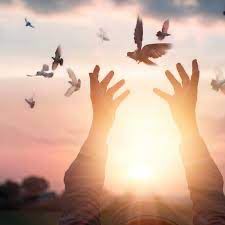 Изменяющая благодать
Не откладывая, помолись Богу и признай свой грех, проси Божьей прощающей благодати.
В этой же молитве попроси у Богу силы изменяющей благодати для своей жизни
Не переставай молиться до тех пор пока по настоящему не поверишь, что эта благодать есть во Христе для тебя.
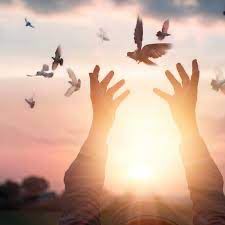 Наконец-то свободен
Девять практических шагов для освобождения от порнографической зависимости 
ноябрь 2021 №2
Благодатная печаль
У обоих были разбиты сердца и оба были искренни, оба высказывали свою посвященность семье, и готовы были сделать все чтобы поменять свою греховную жизнь. И не смотря на их внешнюю схожесть этих два человека были настолько различны как кошка и собака. И хотя оба выказывали глубокое сожаление, их слезы БЫЛИ ЧЕРПАЕМЫ из совершенно разных колодцев. 
Heath Lambert, Finally free
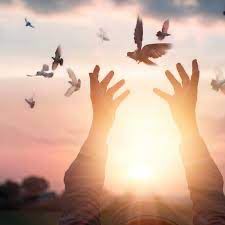 Благодатная печаль
2 Коринфянам 7:8-11
Люди испытывающие плотскую или мирскую скорбь сокрушаются потому что они теряют или рискуют потерять вещи, которые этот мир предлагает. Такой потерей может быть репутация, работа, деньги, семья, сексуальные удовольствия, и даже доступ до порнографии – все что приносит безопасность, комфорт или удовольствие. Печаль такого человека мирская потому что сосредоточена на вещах, которые он теряет. 
Heath Lambert, Finally free
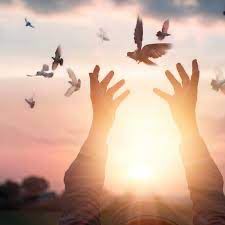 Благодатная печаль
Греховное сердце хочет смотреть на порнографию и говорит: я буду делать то что я хочу и мне все равно, что это вредит мне и тем кто рядом со мной, как и то что это оскорбляет Бога. Такое сердце стремится к своему удовольствию. И все слезы и сокрушение от того что такой человек теряет свои любимые вещи/грехи. 
Heath Lambert, Finally free
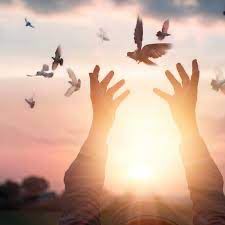 Благодатная печаль
Печаль духовная сокрушается о разрыве отношений с Богом. Сердце такого человека разбито из-за того что Бог огорчён и оскорблён. Слезы текут от того что святые заповеди и божья любовь разбиты. Конечно же в этой печали есть место сожалению и о семье, и испорченных отношениях, и других последствиях, но печаль не из-за наказания или последствий, божья печаль мотивированна и ориентирована по отношению к Богу. 
Heath Lambert, Finally free
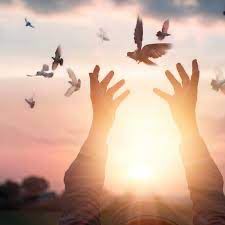 Благодатная печаль
Божья скорбь производит покаяние, которое ведет к жизни вечной. Такая печаль производит жизнь и перемену от греховной и на себе сконцентрированной порнографической зависимости к духовной чистоте в Богу и к жизни для Его славы. Человек преисполненный благодатной печали имеет сердце, которое хочет угодить Богу, а не себе. Такая печаль приводит к реальным и бесповоротным изменениям в жизни.
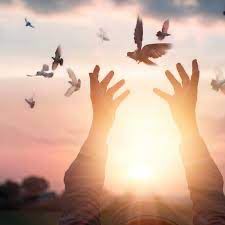 6 качеств благодатной печали
1.Неотступность
Она неутомима в битве с грехом недели, месяца, годы. Тогда как печаль мирская скоро испаряется и не ведет к необратимым изменениям. Если в вашей жизни не произошли изменения то вы испытали печаль мирскую.
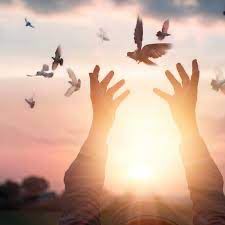 6 качеств благодатной печали
2.Стремление к очищению 
Это выражается двумя путями: во-первых, вы стремитесь к подотчётности и во-вторых, вы принимаете радикальные меры, чтобы ограничить ваш доступ к порнографии.
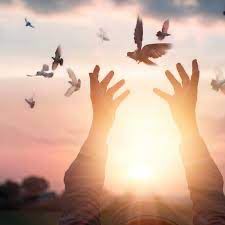 6 качеств благодатной печали
3.Негодование 
Печаль мирская тоже ненавидит, но последствия греха. Ее слезы льются из-за позора, утраты работы или служения, отвращения супруги, стыда наказания со стороны школы или родителей, или других болезненных последствий своего греха. Это ненависть или негодование, что тебя словили на твоем грехе.
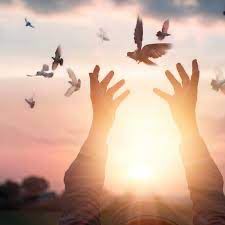 6 качеств благодатной печали
Болезненная печаль дающая жизнь происходит из острого осознания того, что все грехи разбивают сердце Богу и даже тогда, когда никто не видит и не знает твоего греха. Мирская печаль скорбит от того, что Ваш грех стал известен другим, но благодатная печаль скорбит потому что Бог знает о вашем грехе. 
Псалом 50:6 тебе, тебе единому согрешил я и лукавое пред очами твоими сделал.
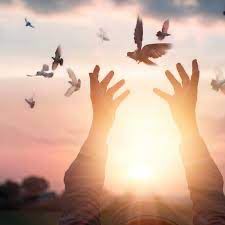 6 качеств благодатной печали
4.Страх божий
Благодатная печаль не боится, что люди узнают о вашем грехе. Но вы боитесь Бога – единственного, кого стоит бояться и кто знает все. И пока Вы были во грехе, Он не переставал заботиться о Вас, поддерживать и любить, и не спешит совершать суд над вами. Понимание этой милости приносит в сердце благоговение, что бог пощадил Вас от заслуженного наказания.
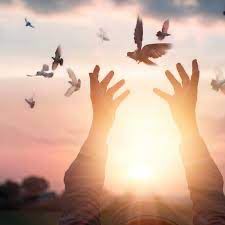 6 качеств благодатной печали
5.Стремление к восстановлению 
2Кор 7:7 Благодатная печаль выражается в искреннем стремлении восстановить разрушенные взаимоотношения. Вы обременены печалью разделения между Богом и Вами по причине вашего греха. И вы жаждите отношений с Богом. Ваше сердце разбито тем, что грех удалил Вас от Бога и вы спешите восстановить эти отношения.
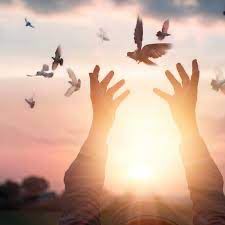 6 качеств благодатной печали
6.Стремление к справедливости 
Немедленным и критическим тестом какого рода ваше покаяние является ваша готовность принять последствия за ваши грехи. Если вы их принимаете это хороший знак того, что в вашем сердце действует благодатная и спасительная печаль. Но если вы стараетесь избежать последствий, то скорее всего, что ваша печаль мирская.
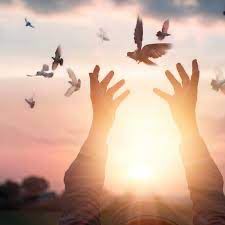 Практические советы
Испытывали ли вы сожаление о своем грехе? Какого рода это сожаление? Запишите причины вашего сожаления.
Попросите Бога о благодатной печали и трансформирующей благодати.
Поразмышляйте над следующими отрывками писания Псалом 24 и 31.
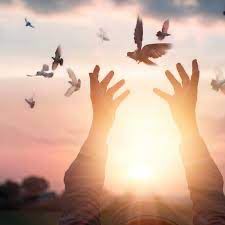 Наконец-то свободен
Девять практических шагов для освобождения от порнографической зависимости 
ноябрь 2021 №3
Благодать подотчетности
Галатам 6:1-2 две истины этого отрывка:
Если ты уловлен грехом, тебе нужно быть восстановленным кем-то кто живет по духу. Никогда не придёт освобождение от вашего греха пока вы не признаете, что для изменений вам нужна Божья помощь через братьев и сестер во Христе.
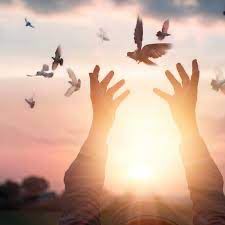 Благодать подотчетности
Во-вторых, Слово Божье учит духовных наставников нести бремена тех, кто слаб и мучается в битве с грехом. Самому наставнику не стоит забывать, что и ему самому возможно будет нужна такая же помощь как та, которую вы оказываете сейчас другому. Библия говорит о том, что мы нужны друг другу. И тот, кто борется с грехом и тот, кто помогает брату победить грех, мы все нуждаемся в помощи друг друга на нашем пути следования за Христом.
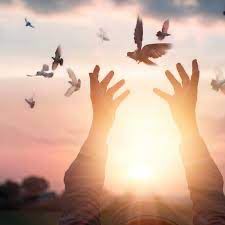 7 принципов  подотчетности
1.Подотчетность это не все
Слишком часто, те, кто мучаются с порнографией используют подотчетность как единственное оружие в своем арсенале. В то время как это важное оружие, подотчетность, тем не менее, не единственное оружие. Вот почему мы говорим о 9 способах победы над грехом.
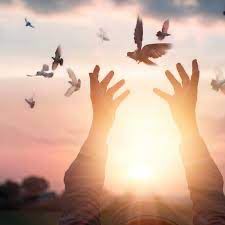 7 принципов  подотчетности
2. лучше Раньше
Много групп подотчетности дают возможность исповедать совершенный грех. Но Вам нужно поменять эту модель, если вы хотите победить искушение. Следует сразу же обращаться к своему наставнику когда вы столкнулись с искушением. Звоните за помощью как скоро вы поняли, что боретесь с искушением.
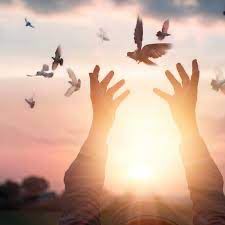 7 принципов  подотчетности
3.Зрелый наставник
Искать подотчетности от тех, кто как и вы находитесь в подобном состоянии удобно, но на вряд ли это приведет к  действенным изменениям. Вам следует быть подотчетным кому-то кто уже имеет опыт духовных побед и духовную чистоту. Такой человек лучше всего оснащен, чтобы помочь вам обрести свободу во Христе.
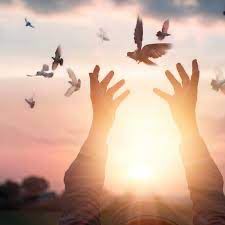 7 принципов  подотчетности
4.Авторитетный наставник 
Евреям 13:17
Это более отрезвляет, когда тебя призывает к покаянию пастор, чем нежели приятель. Разница не в том что пастор чем-то лучше вашего друга, но в том, что Бог дал больше духовной власти своим лидерам. Если вы никогда не исповедовали свой грех духовному лидеру в вашей церкви, вы фактически лишаете себя важного источника духовной помощи.
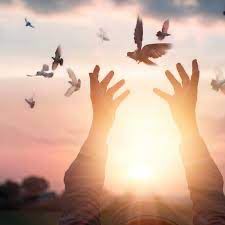 7 принципов  подотчетности
5.избегайте ярких/графических  деталей
Ефесянам 5:11-12
Вам нужно найти баланс и сказать достаточно, чтобы описать свои искушения и страдания, так чтобы ваш наставник знал как вам помочь быть подотчетным, но в тоже время не стоит вдаваться слишком в детали так чтобы не разжигать похоть дальше и больше.
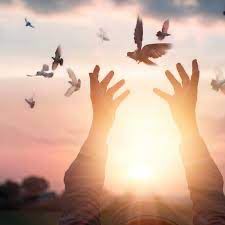 7 принципов  подотчетности
6.Принятие ответственности 
Задача духовного ментора это не поход на рыбалку где он должен выудить ответы. Просто предложите человеку поделиться где он согрешил и в какой помощи он нуждается. Подотчетность приведет к свободе на много быстрее когда беседа перерастет в честный и откровенный диалог.
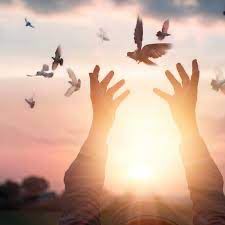 7 принципов  подотчетности
7.Посвященность
Нужно понимать, что это больше чем просто встречи на неделе. Нужен зрелый, знающий писание и имеющий достаточно житейской мудрости человек, который мог бы направить Вас к духовной чистоте. Подлинная подотчетность требует усилий и посвящения на продолжительный период.
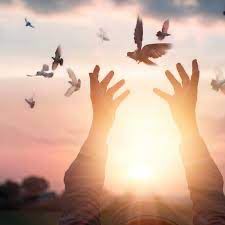 Благодать подотчетности
Составьте список зрелых и духовных христиан, кому вы могли бы быть подотчетны.
Договоритесь о встрече с пастором, лидером группы, молодежным лидером и покажите им эту книгу. Расскажите о своих переживаниях и спросите или готовы они будут помочь вам.
Как скоро вы нашли такого наставника договоритесь о регулярных встречах на неделе. 
Молитесь о Божьей благодати и его помощи для изменения в вашей жизни.
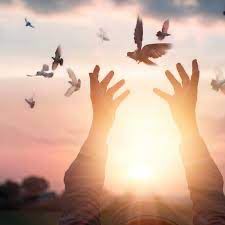 Наконец-то свободен
Девять практических шагов для освобождения от порнографической зависимости 
ноябрь 2021 №4
Благодать строгих мер
Если вы хотели бы пережить подлинные и долгосрочные изменения вы можете молиться, умолять, плакать и причитать, но в конце концов должен будет прийти день когда вы должны будите принять практические меры.
Матфея 5:27-30
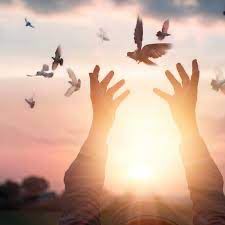 Благодать строгих мер
Слова Христа показывают не формальное и не ритуальное отношение к греху. Достаточно греховного взгляда, чтобы быть причисленным к прелюбодеям. 
Христос использовал яркие образы для того чтобы призвать к практическим действиям и крайним мерам. 
Почему Иисус говорит о таких крайних мерах? Потому что это вопрос жизни и смерти.
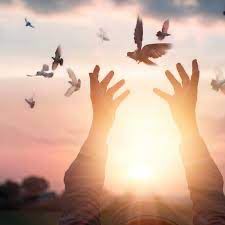 Благодать строгих мер
Прибегая к крайним мерам мы направляемся по дороге ведущей к жизни. В то время как вы потакаете греху, вы становитесь на дорогу ведущую в ад. 
Бог не запрещает сексуальную аморальность для того чтобы сделать вас несчастными, но потому что эти грехи ведут к надломленности, печали, опустошенности, смерти и погибели в аду. Праведность же наоборот ведет к полноте, радости, миру и жизни.
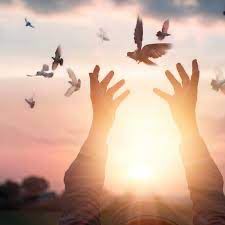 Благодать строгих мер
Здесь все просто! Или вы выбираете легкий путь греховных зависимостей, который приведет вас к неотвратимой погибели. Или вы выбираете тяжёлый путь строгих мер и войну со грехом, которые направляют вас к полноценной жизни. И те кто попали в порнографическую зависимость попробовали ад на вкус. Но также вы можете иметь и жизнь с избытком, которую господь обещал. Если вы желаете этой жизни, то вы должны быть серьезно настроены к борьбе с грехом.
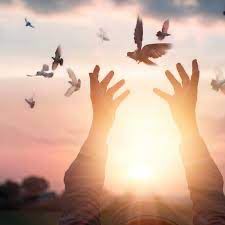 Благодать строгих мер
Вам стоит прибегнуть к радикальным мерам как минимум в трех сферах: желание – вы смотрите порнографию потому что у вас есть желание; когда у вас есть время и когда есть доступ к порнографии. При наличии этих трех элементов человек обращается к порнографии. В вашей войне против порнографии вы должны научиться побеждать в каждой из этих сфер.
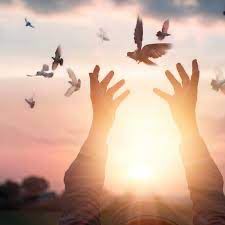 Благодать строгих мер
Нужно начать с самого главного – сердца где порнография пустила свой корень. Бесполезно бороться с проявлениями, если не удалить корень. Можно гарантировать, что вы проиграете эту битву если будите ждать того момента когда вы останетесь во тьме на едине со своим компьютером и желанием посмотреть порнографию. Эта битва должна начаться в ту же самую секунду, когда у вас появилось желание посмотреть порнографию. Вы должны сделать три решительных шага.
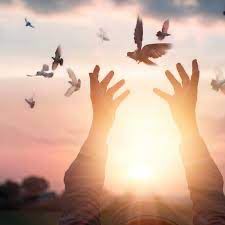 Благодать строгих мер к чувствам
1.немедленное покаяние 
В момент искушения, вы должны начать просить Господа простить вас за греховное желание и просить у него благодати, чтобы бежать этого искушения. Молить у него дать вам силу делать то о чем мы уже говорили ранее.
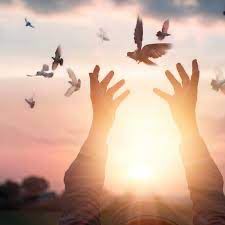 Благодать строгих мер к чувствам
2.Помните писание
Заучивание отрывков священного писания – сильное оружие, которое может дать вам победу в вашей битве против порнографии. 
В сердце моем сокрыл я слово твое, чтобы не грешить пред тобою. Псалом 118:11.
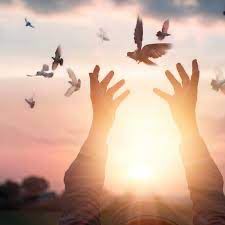 Благодать строгих мер к чувствам
3.прибегнуть к помощи
Покаяние критично, помнить Библию насущно, но также важно быть вооруженным не только этими инструментами. Помните, вы не должны на едине в сражении с грехом. Зовите подкрепление. Обратиться к кому-то за помощью тотчас посреди тьмы искушения не просто, потому что грех любит тьму и умеет преподнести соблазн.
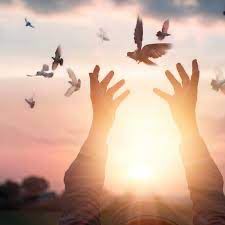 Благодать строгих мер ко времени
Это значит, что вы должны лимитировать время когда вы остаетесь на едине. Особенно это важно на раннем этапе вашей битвы с порнографией. Составьте план, чтобы проводить время с кем-то. Можно вместе учиться, прогуливаться, заниматься спортом, читать Библию и молиться или смотреть фильм вместе. Если вы женаты, отправляться спать вместе с супругой, даже если вам не хочется спать. Урежьте как можно больше времени на едине и времени когда вас постигают искушения.
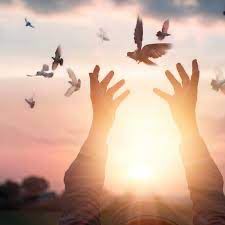 Благодать строгих мер к доступу
Ограничения в доступе к порнографии, это обычна та сфера о которой люди думают в первую очередь и где как правило мы недостаточно радикальны. 
В основном есть три источника доступа к порнографии: купить в магазине, посмотреть по интернету или взять у друзей.
4 способа ограничить доступ
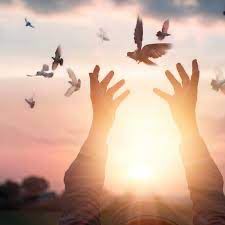 Благодать строгих мер к доступу
1.избавтесь от всех устройств на которых вы смотрите порнографию: Видео плеер, телевизор, компьютер, планшет, сенсорный телефон.
2.полный доступ и неожиданные проверки. Позвольте вашему наставнику в любое время проверить и ваше жилье, и машину и ваши прочие вещи, чтобы убедиться, что у вас нигде нет порнографии. Это как если полиция устроила у вас обыск.
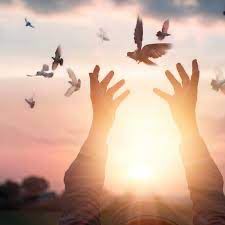 Благодать строгих мер к доступу
3.ограничьте свое передвижение. Это можно сделать с помощью GPS и трекинга так чтобы ваш наставник видел ваше перемещение. Вы дважды подумаете куда идете, если будите знать, что ваш наставник в курсе всех ваших перемещений. 
4.ограничьте свои покупки. Это значит, что вы передадите под контроль вашего наставника ваши банковские карточки и счета, чтобы сделать не возможным покупку порнографии. Все это выглядит по драконовски страшно, но разве не это имел в виду Христос когда говорил «отсеки и вырви и выбрось».
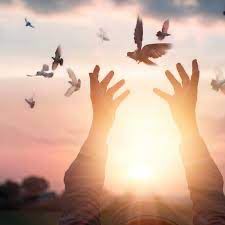 Благодать строгих мер
После услышанного, кто-то может подумать или все это реально или вообще можно ли выжить после таких строгих мер. 
Помните что Христос говорил, что если не принять таких строгих мер, то как следствие, вы обрекаете себя на муки ада. 
Понимаете ли вы серьезность всех последствий вашей зависимости? И действительно вы решительно настроены? Поймите пожалуйста, что полумеры вам не помогут. 
Все эти меры принимаются не для вашего удобства, но для вашего спасения.
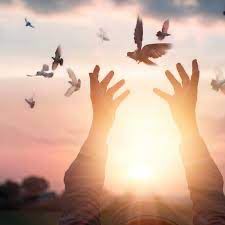 Благодать строгих мер
Это еще не конец. Не думайте, что пойдя на такие суровые меры вы решите проблему. Причина в вашем сердце из которого исходит желание к порнографии. И только Иисус имеет силу поменять ваше сердце. 
И все же эти радикальные меры важны по двум причинам: меры дают вам время для перемены 2Кор 3:18 и приносят плод покаяния Матф 3:8.
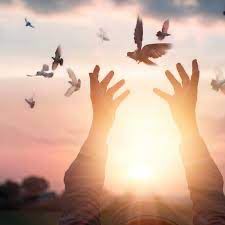 Благодать строгих мер
Составьте план со своим наставником какие практические шаги вы должны конкретно предпринять чтобы ограничить свои желания, время и возможности грешить. 
Когда вам тяжело и дискомфортно от тех мер, которые вы приняли, просите помощи у Бога, чтобы Он дал вам свою благодать и перемену сердца, победу над грехом.
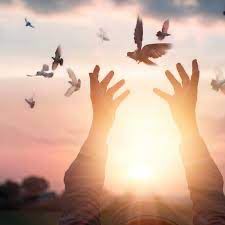 Наконец-то свободен
Девять практических шагов для освобождения от порнографической зависимости 
ноябрь 2021 №5
Благодать исповедания
Почему это важно признать/исповедать свой грех кроме Бога  еще перед кем-то?
Притчей 28:13
Признание приносит Божью милость и наоборот, тот кто скрывает не будет успешен. Это болезненно, но это та боль которая приносит исцеление. 
Признание приносит восстановление отношений. Грех разрушает и разделяет отношения, но исповедание восстанавливает.
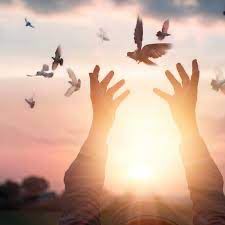 Благодать исповедания
Единственная возможность для вас получить прощение от человека против которого вы согрешили – это попросить прощение у него. 
Иакова 4:6
Есть большой стыд и страх признать свой грех. Находится множество оправданий почему вы не можете открыть свой грех, но на самом деле и это скорее всего – эгоистичные причины: самолюбие и ваша репутация, гордость чем нежели любовь к Богу и другим.
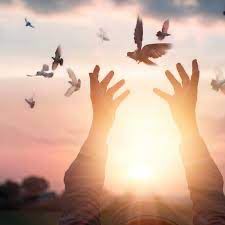 Благодать исповедания
Нет милости и прощения тем, кто в гордости своей прячет грех. Но вы найдете Божью изменяющую благодать, только тогда когда смиренно исповедуете свой грех не только перед Богом, но и перед теми против кого вы согрешили, не зависимо от того знают они об этом или нет. 
Heath Lambert, Finally free
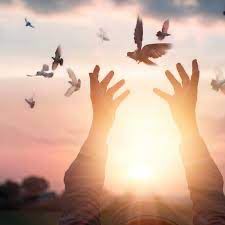 6 правил исповедания
1.Признать свой грех перед всеми против кого вы согрешили. 
2.Не следует открывать свой грех тем против кого вы не согрешили. 
3.Будьте готовы принять последствия: негодование, гнев, досаду и огорчение со стороны тех против кого вы согрешили.
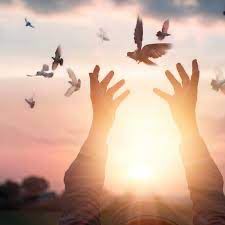 6 правил исповедания
4.Вы можете прибегнуть к помощи третей стороны. Авторитетный и духовный наставник поможет вам сказать не больше и не меньше и сделает реакцию пострадавшего более сдержанной.
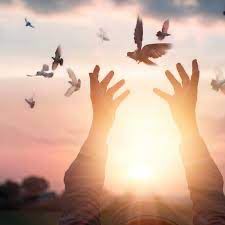 6 правил исповедания
5.нет надобности передавать детали. 
6.Не пытайтесь оправдать свой грех. Марка 7:21-23 и Матф 7:1-5
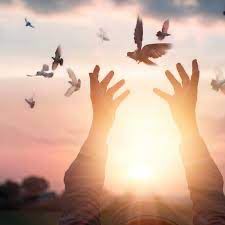 Благодать исповедания
Вам кажется что исповедание не возможно и вы боитесь потерять близких и дорогих вам людей. Но вам не стоит жить в страхе, а нужно положиться на Бога. Это выбор жить в страхе и скрывать свой грех или положиться на Бога. Притчей 28:13. 
По человечески найти на это силы невозможно и поэтому вам нужна Божья благодать которая поможет сделать это шаг и признать свой грех.
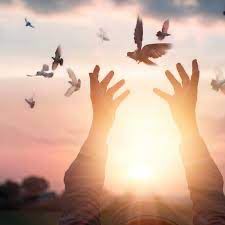 Благодать исповедания
Кто те люди против которых вы согрешили и кому вы должны исповедать свой грех?
Возможно есть «серая зона» и вы не уверены или должны исповедать свой грех пред этими людьми. Обсудите это с вашим наставником.
Просите о божьей благодати, чтобы Он дал вам смелости победить все ваши страхи и дал вам силы признать ваши грехи. 
Назначьте встречу с людьми из вашего списка, не откладывайте и не затягивайте со встречей.
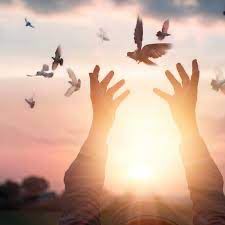 Наконец-то свободен
Девять практических шагов для освобождения от порнографической зависимости 
ноябрь 2021 №6
Благодать супружества или одиночества
пытаясь не думать о порнографии, вы наоборот фокусируете свое внимание. Если вы хотите выкинуть что-то из своей головы, вам нужно начать думать о чем-то другом. Так должна произойти перемена когда вместо фокусирования на порнографии вы будите фокусироваться на чем-то святом. 
Притчи 5:1-14
История джейми
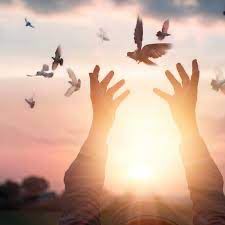 Благодать супружества или одиночества
Притчи 5:15-20
Интимной близостью супружества нельзя поделиться еще с кем-то 5:15-17
Люди поглощенные порнографией не понимают, что значит любить. Их понятие красоты строится на внешности, но они не обращают ни какого внимания на красоту характера, на взаимоотношения, верность и близость, которая разделяется в браке на протяжении лет.
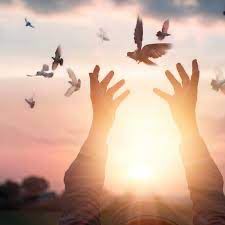 Благодать супружества или одиночества
Человек создан, чтобы жениться и возрастать в любви к своей жене. Бог так заповедал, потому что хочет, чтобы ты любил свою жену как личность, а не отдельные ее внешние части тела. В этом был Божий дизайн, чтобы дать насладиться глубокой, удовлетворяющей любовью, которая на много слаще, чем мед на устах блудницы.
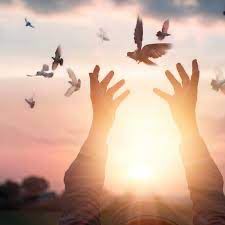 Благодать супружества или одиночества
Притчи 5:19
Бог повелевает тебе наслаждаться грудью твоей жены, радоваться другим частям ее тела. Это усладительное упоение которому ты можешь радоваться сполна. Если ты испытываешь сложности в своем браке и у вас мало страсти, тогда Вам нужно услышать эту заповедь, как радостную новость. Бог не только заповедал это, но и дал тебе жену по своей благодати чтобы ты испытал благословение.
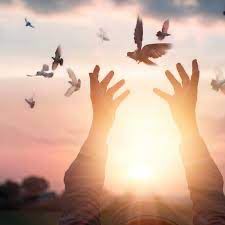 Благодать супружества или одиночества
Другими словами, Бог желает переключить ваши мысли так, чтобы вы перестали думать о порнографии, но стали думать о своей жене. Вам нужно научиться не  фокусироваться на порнографии, даже если вы преисполнены чувства ненависти, но думать о своей жене. Бейте тревогу,  как скоро появляются мысли о порнографии и просите о божьей благодати. 
Три практических совета:
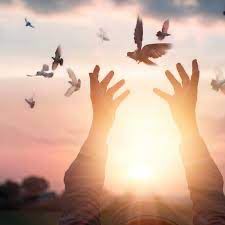 Благодать супружества или одиночества
1.Наслаждайся женою
Что вам нравится в вашей жене? Что в ней у вас вызывает радость? Даже если в вашем браке не все гладко, подумайте над тем, что делает вас счастливым с ней. Возможно, вам нравится ее смех, или как она готовит, или какая она прекрасная мама для детей. Может быть вам нравится ее чувство юмора, ее следование за Христом, или ее служение. Подумайте как минимум о пяти вещах и когда подступает искушение, молитесь по составленному вами списку, чтобы Господь наполнил вас радостью и любовью к вашей жене.
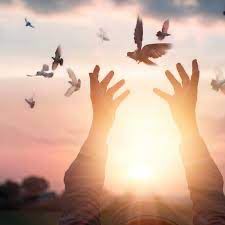 Благодать супружества или одиночества
2.НАПРАВЬТЕ ВАШУ ЭНЕРГИЮ НА ВЗАИМООТНОШЕНИЯ С СУПРУГОЙ. 
Вам следует использовать всю вашу силу чтобы служить вашей жене. Что нравится Вашей жене? Возможно ей нравится, что вы застилаете постель, готовите завтрак для детей, или моете посуду. Может быть она любит цветы или ласки, ужин вместе. Составьте список таких маленьких вещей на каждый день и когда вы искушаетесь молитесь о Божьей благодати, которая даст вам силы служить своей жене.
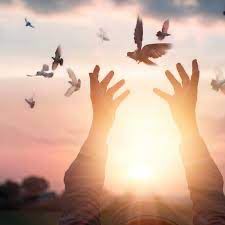 Благодать супружества или одиночества
3.Направьте все ваши сексуальные желания к жене. 
Важно, чтобы третьему предшествовали два первых. Если вы не будите трудиться над своим сердцем, чтобы оно было преисполнено любовью к вашей жене и вы не будите готовы служить ее нуждам ваши сексуальные желания по отношению к ней будут эгоистичными и потакающими греху.
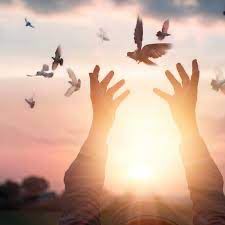 Благодать супружества или одиночества
Плод сексуальных удовольствий принадлежит тому, кто как следует заботится о растении в целом, о его корнях и росте. Если такая забота есть – то ваши сексуальные отношения будут регулярными и захватывающими в вашем браке. Молитесь об этих отношениях со своей женой и чтобы Господь благословил вас гореть желанием к своей жене, думать о том как она выглядит и как она делает вас счастливым.
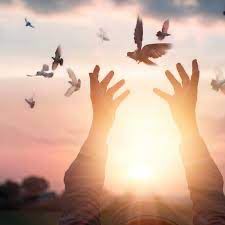 Для одиноких
1Кор 7:9
Павел не учит тому что брак это лечение от ваших похотливых желаний, но это единственный законный способ для половых отношений. Если Вы испытываете Богом данное желание и влечение к противоположному полу, то отрывок из притчей должен ободрить вас к браку с благочестивой женщиной.
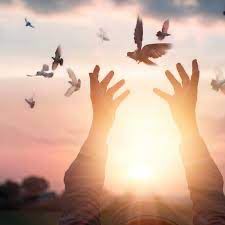 Для одиноких
ЕСЛИ ВОЗМОЖНО НИКОГДА НЕ ЖЕНИТЕСЬ ИЛИ НЕ ВЫЙДИТЕ ЗА МУЖ ИЛИ ВЫ ЕЩЕ ОЧЕНЬ ДАЛЕКИ ОТ ЭТОГО, ТОГДА ВАМ СТОИТ УЗНАТЬ ИСТИНУ ИЗ ПИСАНИЯ, ЧТО БРАК ЭТО ПРООБРАЗ ОТНОШЕНИЙ КОТОРЫЙ УКАЗЫВАЕТ НА ОТНОШЕНИЯ МЕЖДУ БОГОМ И ЦЕРКОВЬЮ. 
ЕФЕСЯНАМ 5:32
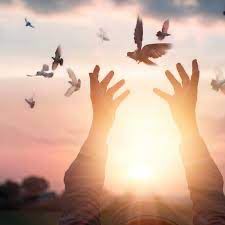 Для одиноких
Это значит, что если у вас есть богом данное сексуальное влечение, вам не обязательно брак жизненно необходим. Брак чудесен и важен. Но основная причина по которой Бог установил институт брака это для того чтобы показать евангелие Христово и отношение между Богом и церковью. Если вы поняли суть то вам уже не нужна тень. 
Откровение 19:6-9
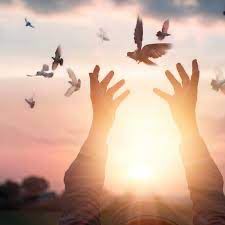 Благодать супружества или одиночества
Нужно так же отметить, что не следует мужу быть подотчетным своей жене. Такая подотчетность смертельно отравляет брак, когда жена превращается в полицейского, проверяет его действия, задает разные вопросы, проверяет его интернет. Для жены важно знать, что ее супруг подотчетен своему наставнику и она может иметь мир на сердце.
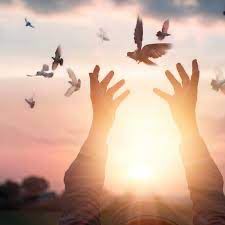 Благодать супружества или одиночества
Попроси прощения у бога, за то что ты позволял смотреть на жену из книги притчей 5:1-14
Подумай какой трансформирующей благодати тебе нужно чтобы гореть страстью к своей супруге. Притчи 31:10-31
Если ты одинок, то проси божьей благодати, чтобы от всего сердца служить для Господа. 1Кор 7:32-35.
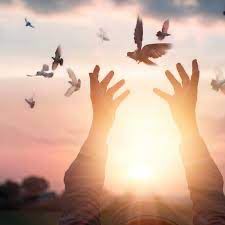 Наконец-то свободен
Девять практических шагов для освобождения от порнографической зависимости 
ноябрь 2021 №7
Благодать смирения
Иакова 3:13-16
Все плохое что делает человек исходит из гордого, эгоистичного и амбициозного сердца. Если рассматривание порнографии это зло, а это таки есть зло, тогда это зло исходит из сердца полного завести, эгоистичных амбиций и гордости. Выбор очень прост и ясен: или ты смиряешься или ты смотришь на порнографию и третьего не дано.
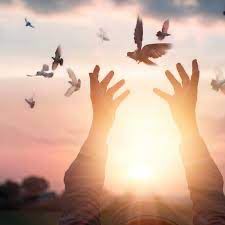 Благодать смирения
Человек смотрит на порнографию по причине своей гордости и желания смотреть на женщину неугодным Богу путем. Делая это он пренебрегает Божью заповедь, отвергает удовольствие сексуальной близости в браке и решает себе поступать так как он считает лучшим для себя. Он пренебрегает Божий призыв к жертвенной Божьей любви в браке.
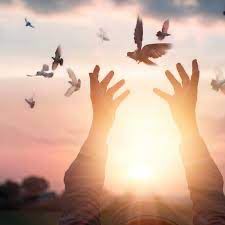 Благодать смирения
В нашей культуре не правильно истолковывается причина реальной проблемы порнографической зависимости и предлагаются неверные решения. Весь этот материал показывает, что Бог спасает тебя своей силой прощения и изменяющей благодати. Все это доступно, но вначале нужно понять причину или корень проблемы.
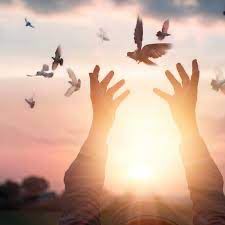 Благодать смирения
Титу 3:3-7
Павел показывает это предельно четко, что мы спасены не потому что мы сделали что доброе. Писание наоборот говорит, что мы не способны ни к чему доброму. Мы были глупы, непослушны, и порабощены греху. Это значит, что наше спасение ни что-то такое, что мы могли заслужить у Бога и он обязан был дать нам это. Как раз на оборот. Мы спасены не по своим заслугам, но по Божьей милости.
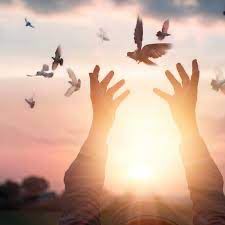 Благодать смирения
Это спасение произошло не потому что ты сделал что-то доброе, но потому что Бог любящий, добрый и милосердный. Он не должен был спасать нас и не я, не ты ничего не смогли бы сделать, чтобы заслужить это спасение. Если бы не милость то каждый из нас заслуживал бы вечное наказание и осуждение. Понимание этого лишает нас всякой гордости и приводит нас в состояние смирения перед Богом.
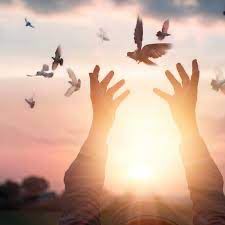 Благодать смирения
Борясь с порнографической зависимостью, вы сосредотачиваетесь на этом грехе только. Но это не единственный грех. И став на этот путь победы не позволяйте себе гордиться или превозноситься. Подумайте и о других сферах жизни, где грех как и порнографическая зависимость может иметь место.
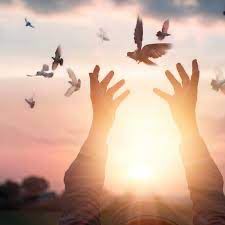 Благодать смирения
Филипийцам 2:3-4
Пока ты теряешь время рассматривая обнаженных женщин, ты не покупаешь цветы жене, не помогаешь своим соседям, не покупаешь продукты престарелой семье, не помогаешь родителям, не можешь пригласить сотрудника домой чтобы поделиться с ним евангелием, не учишь своих детей Писанию, не моешь посуду после ужина, не играешь в прятки со своими детьми и не посещаешь кого-то  из членов церкви в больнице. НО ты потакаешь своим эгоистичным, гордым и похотливым желаниям.
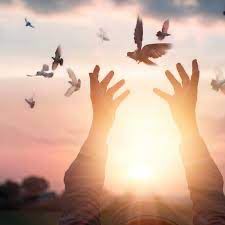 Благодать смирения
Задумывались ли вы насколько глубоким есть совет Павла. Он не просто говорит будьте кроткими, но призывает нас культивировать смирение и учиться тому как ставить интересы других выше своих собственных.
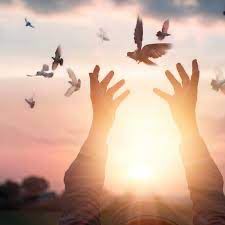 Благодать смирения
Замечаете ли вы гордость в своей жизни? Попросите прощение у Бога. 
Молитвенно поразмышляйте над Титом 3:1-7 чтобы видеть спасительную работу Господа в вашей жизни. 
Подумайте о других сферах вашей жизни и спросите ваших близких помочь вам увидеть в чем вы должны измениться. 
Подумайте кому вы могли бы послужить своими дарами. Составьте список полезных вещей, которые вы могли бы сделать. 
Просите Божьей благодати, чтобы иметь силы и желание делать добро.
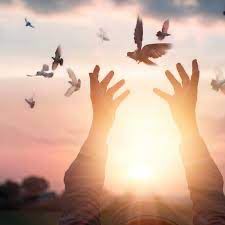 Наконец-то свободен
Девять практических шагов для освобождения от порнографической зависимости 
ноябрь 2021 №8
Благодать быть благодарным
Возможно вы удивитесь открыв для себя, что мощным оружием на пути к свободе от порнографической зависимости может быть – благодарность.
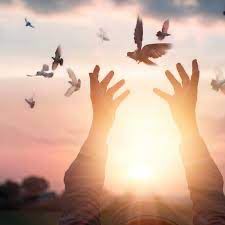 Благодать быть благодарным
Ефесянам 5:3-4
Бог запрещает очевидное аморальное поведение.
Бог выступает против всякого рода нечистоты.
Точно так же Бог против любостяжания 
Среди вас ни в коем случае не должно быть даже намека на разврат, или другую нечистоту, или жадность – это не подобает святому Божьему народу. Эфесянам 5:3 НРП
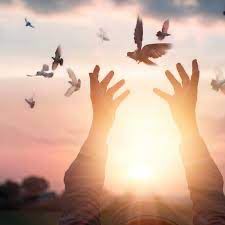 Благодать быть благодарным
Не только мы должны избегать сексуальной аморальности в нашем поведении, но нам следует избегать состояния сердца в котором живет жадность или греховная ненасытимость к этому греху. 
Вдумайтесь в это поглубже. Возможно, это ключевая стратегия, которую Бог хочет, чтобы вы использовали на пути освобождения от порнографической зависимости.
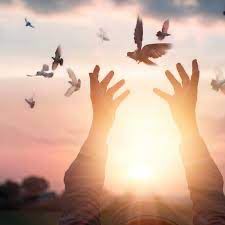 Благодать быть благодарным
Это нормально и естественно для человека что-то желать и стремиться иметь. Но похотливое желание извращенно в степени и направлении. 
В степени, когда вы хотите даже доброго чрезмерно или с излишком. Если вы голодны и хотите есть на столько, что начинаете выходить из себя. 
В направлении, когда вы хотите того, чего бы вам не следовало бы хотеть или когда вы хотите удовлетворить ваше желание не правильным путем.
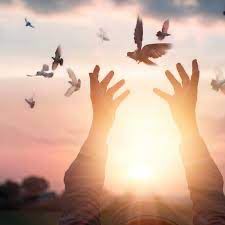 Благодать быть благодарным
В противовес этому, благодарность это состояние сердца, которое благодарно за все что Господь дает. Благодарность противоположна похотливому желанию, потому что довольное сердце не плачет и не смотрит в сторону того чего у него нет. Наоборот благодарное сердце преисполнено признательности за все доброе что у него есть.
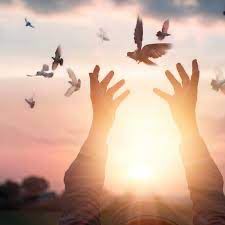 Благодать быть благодарным
Логика похоти такова, что делает тебя неблагодарным за то что есть у тебя и обращает твое внимание на то, чего у тебя нет. Логика благодарности на оборот фокусирует твое внимание на том что ты уже получил и делает тебя преисполненным благодарности. Таким образом жадность противоположна благодарности. Как скоро вы научитесь побеждать зависть благодарностью, вы на пути к свободе.
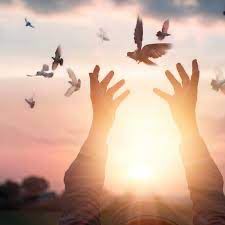 Благодать быть благодарным
Порнография потребляется не благодарными людьми. Стремление к порнографии это желание отбросить то, что Господь дал тебе, и обратиться к обманам и миру подделок где полно того чего у тебя нет и никогда не будет. Порнография предлагает тебе жадность в обмен на благодарность, радость реальных отношений данных тебе богом по благодати на жадность фальшивого мира.
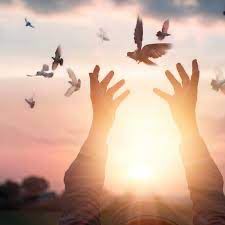 Благодать быть благодарным
У тебя есть прекрасная жизнь данная тебе из Божьей руки, То чего нет у других и Это то, что принадлежит тебе и только тебе и никому другому. И каждый раз, когда ты похотливо желаешь женщину рассматриваемую в порно, ты отдаешь свои сокровища, данные тебе Богом, себе на погибель от неблагодарности в своей жизни. Ты желаешь женщину, которая тебе не принадлежит, и не ценишь того, что дал тебе Бог.
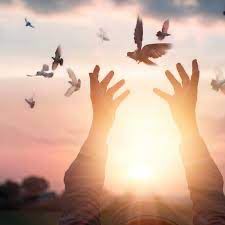 Благодать быть благодарным
У тебя есть жена? Если так, то Бог дал ее тебе, чтобы любить и лелеять. Подумай над тем как красива твоя жена, ее улыбка, ее фигура. Все это Бог дал ей как подарок для тебя. Подумай о прекрасных моментах физической близости, которые она разделила с тобой, а не с кем ни будь другим. Даже если ваш брак сейчас проходи не самые легкие времена, Бог дал тебе эту жену как подарок. Подумай над этим и будь благодарен.
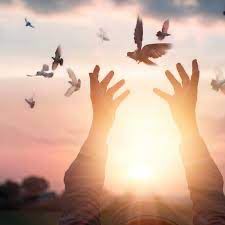 Благодать быть благодарным
Понимаешь ли ты, что твоя зависимость уходит в похотливую жадность и недостаток благодарности Богу? Если так то нужно просить прощения у него. 
Научись быть благодарным. Составь список как минимум из 10 позиций, за которые ты должен быть благодарен Богу и окружающим тебя и когда наступают моменты искушения, молись и благодари Бога по составленному списку. 
Будьте благодарны окружающим вас людям. Подумайте как минимум о трех, кого вы могли бы посетить и поблагодарить. И если Вам это трудно сделать, то пусть Божья благодать поможет Вам.
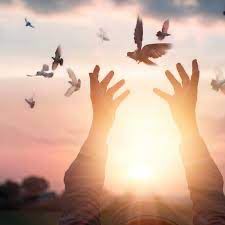 Наконец-то свободен
Девять практических шагов для освобождения от порнографической зависимости 
ноябрь 2021 №9
Благодать отношений со Христом
Иоанна 6:53-58
Это чудесно, что ты ищешь освобождение от порнографии в Иисусе. И все же когда ты приходишь к Иисусу с этим желанием ты можешь быть похожим как толпа, которая пришла к Иисусу просто за хлебом. Истина, которую Бог хотел открыть здесь в том, что твои взаимоотношения с Иисусом важнее чем твоя борьба с порнографией.
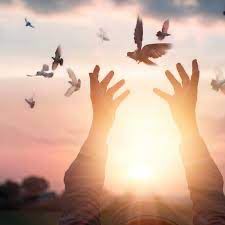 Благодать отношений со Христом
Если Иисус интересует тебя только тогда когда когда тебе нужна помощь в противостоянии порнографии, ты по настоящему не следуешь за Иисусом. Он тебе нужен не потому что ты его любишь и хочешь иметь взаимоотношения с ним, но потому что тебе просто нужна его помощь. Мы все приходим к Иисусу временами. Все мы хотим, чтобы он осуществил наши желания и дал нам то что нам хочется.
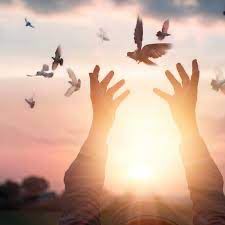 Благодать отношений со Христом
Поймите меня правильно, это нормально и правильно приходить к Богу со своими желаниями и просить у него у него и хлеба насущного, и помощи на пути свободы от порнографии. Но Бог это не джин из кувшина и не мальчик на побегушках, а суверенный царь, который спас нас по своей благодати и милости. И мне и вам следует искать взаимоотношений с ним, а не просто пользоваться им для решения своих проблем.
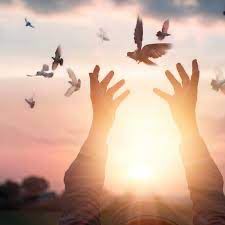 Благодать отношений со Христом
Когда ты приходишь к Иисусу, просто из-за того что он может тебе что-то дать, или что-то сделать для тебя, то ты еще не понял для чего вообще следует приходить к Иисусу. Бог не существует ради нас, хотя ОН спас нас от грехов и заботится о нас. Но мы существуем для него, благодаря ему и для того чтобы поклоняться и служить ему.
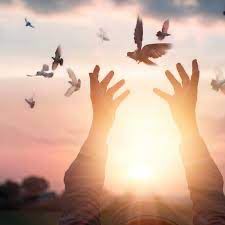 Благодать отношений со Христом
И хотя первоначально ты был привлечён к Иисусу по причине твоих проблем и зависимостей от порнографии. Твоя борьба против грехе это только начало большого Божьего плана твоего спасения. Ты спасен не только для того чтобы быть свободным от порнографии, для того чтобы испытать радость хождения с Иисусом, следование за ним и возможность уподобляться ему больше и больше. 
Матфея 6:33
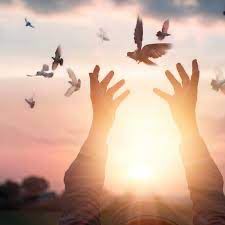 Благодать отношений со Христом
Ты не можешь смотреть на Иисуса и на порнографию одновременно. Живые отношения со Спасителем этого мира освобождают от греха так быстро, как ни что другое и не оставляют места для порнографии. Если ты питаешь свое сердце Иисусом то ты уже не сможешь смотреть на порнографию.
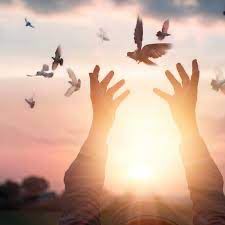 Благодать отношений со Христом
Иоанна 6:56 и 15:7-8
Прибывать – значит знать Его слово
Это обращаться к Иисусу в молитве 
Это молиться словами Писания 
Это молиться в голос, чтобы не отвлекаться 
Это петь псалмы
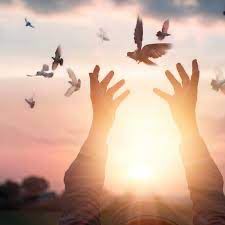 Благодать отношений со Христом
Когда Христос призывает тебя в отношения с собою, он знает, что призывает тебе к чему-то такому чего ты сам сделать не можешь. И поэтому он дает тебе прощающую и изменяющую благодать. Если твое сердце холодно для Христа то проси Его о прощении, о силе чтобы поменяться, чтобы в сердце твоем горел огонь к познанию его, и чтобы ты любил его больше чем что либо еще.
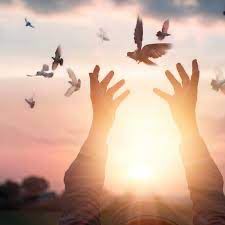 Благодать отношений со Христом
Чувствуешь ли ты вину, что Бог тебе нужен только для решения твоих проблем? Попроси чтобы Господь помог тебе любить его за то кем он есть, а не за то что он дает тебе.
Подумай какие отрывки в священном писании могут помочь тебе встретиться со Христом и которыми ты мог бы молиться к нему. 
Прославляй Бога псалмами и христианскими гимнами и делай это от сердца для Божьей славы.
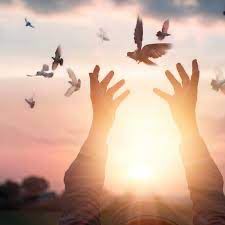 Благодать отношений со Христом
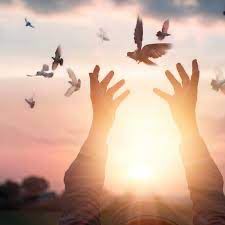 Благодать отношений со Христом
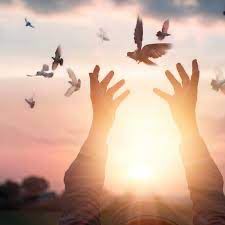 Благодать отношений со Христом
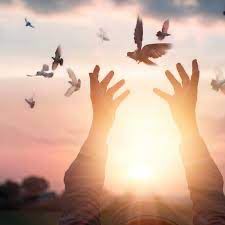